รหัสวิชา MMF 5271รายวิชา  การจัดการทุนมนุษย์สำหรับธุรกิจฟุตบอลสาขา  วิชาการจัดการฟุตบอลอาชีพวิทยาลัยนวัตกรรมและการจัดการภาคการศึกษา 2/2564เวลา อังคาร 18.00 – 21.00 น.  Online /Onsiteผู้สอน ผศ.ดร.ชัยธนัตถ์กร  ภวิศพิริยะกฤติโทร. 081 – 9229055 Email : drru61@gmail.com  Line: drrrru
Six examples that show how HRM (HCM) reseinblis sumning a football club
1  Employee Recruitmant
	A.  Crucial
	B.  Talents
	C.  Pro. Scout
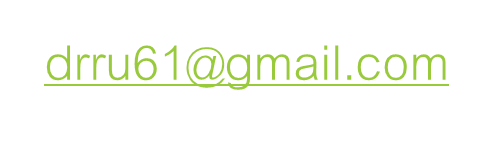 2. Employee On boarding
A  Found
B  Hired
C  Information
D  Tools
E  Organization Culture
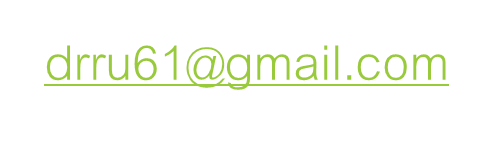 3  Professional Coaching and Trainning
A.  Support
B.  Co - operate
C.  Performance
D.  Traing Precess
(Team’s culture skills & Teamwork)
(everyday a week)
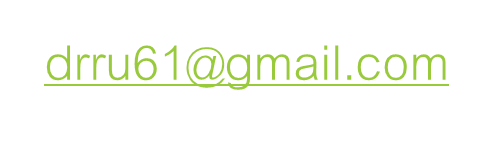 4.  Resolving Conflict
Various Individuals
Different backgrounds
Tatent level.
Working together
Firen & fair seriesance preass
drru61@gmail.com
( a good thing / a good resolution)( successful solution were team ……………..closes to then)
drru61@gmail.com
5.  Compensation
Earesing / Compansation
Reword
Goal / Assist
Recognise people
Achievesments can be costhy
Risk losing (people)
drru61@gmail.com
Pogba lelt MU as he wanted move time on the pitch
drru61@gmail.com
6.  Analysis and Documentation
Collect Data
Analysis and document …………………………
	- Successes
	- Slumps
	- Examine
	- trestworthes
drru61@gmail.com
Coaching is talking a player where they can’t take themsity                “Jose Mousinhe”
drru61@gmail.com